CREATING A HEALTHY GENERATIONTHRU’ HOMOEOPATHY& SAFE FOOD
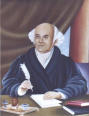 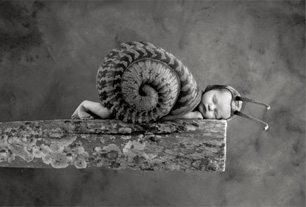 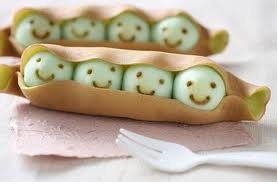 Dr. P. R. Sisir M.D. (Hom.)
Prof. & Head, Dept. of Paediatrics
Sarada Krishna Homoeopathic Medical College,
Kulasekharam, Kanyakumari Dist.
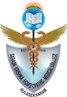 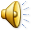 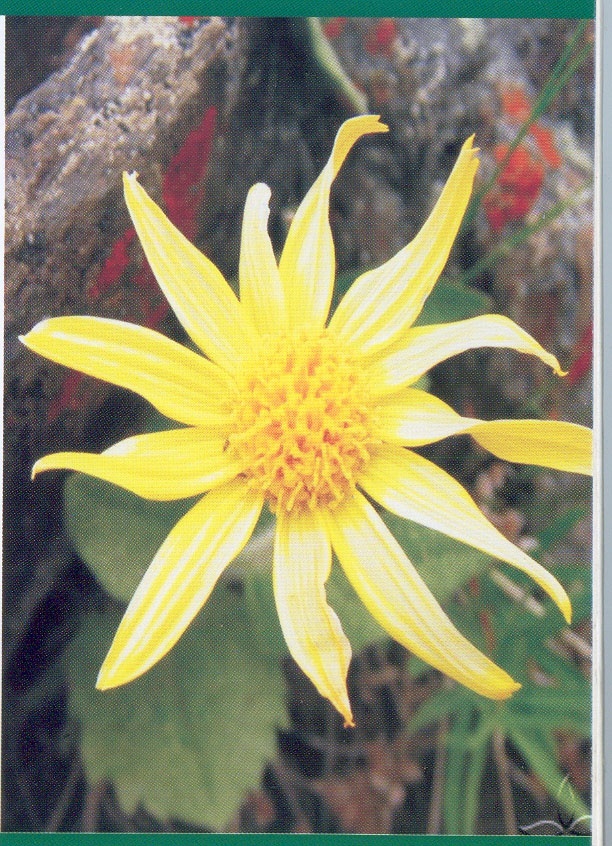 “I HAVE GATHERED A BOUQUET OF 
OTHER PEOPLE’S FLOWERS AND 
ONLY THE THREAD THAT HOLDS THEM 
TOGETHER IS MINE.”
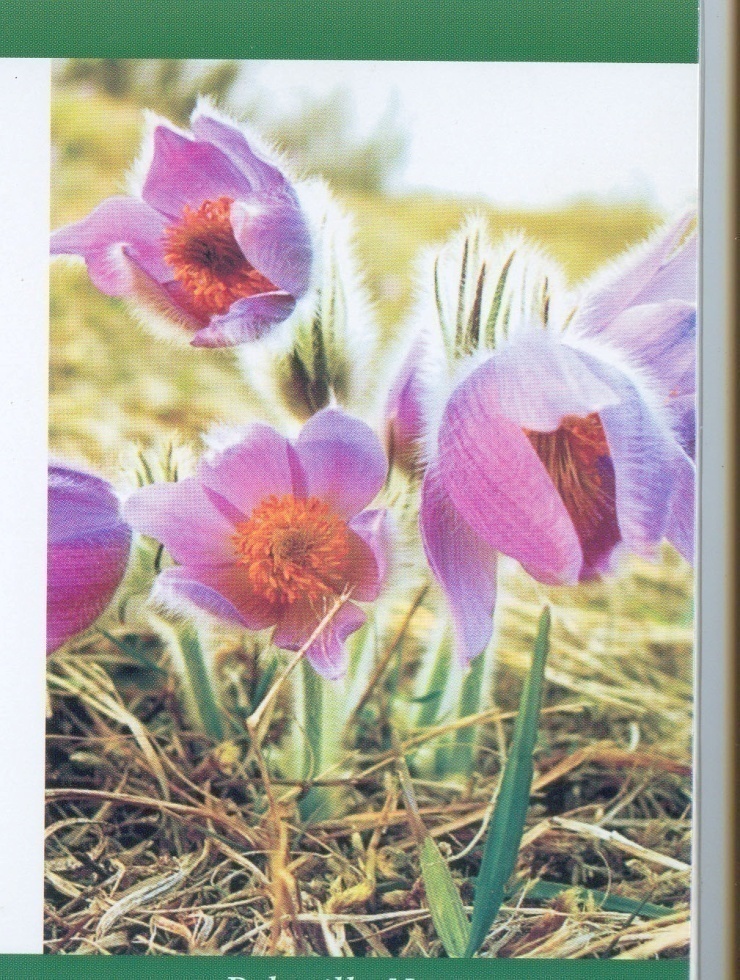 12-Apr-15
Dr. P. R. Sisir M.D.(Hom.)
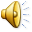 Hippocrates:- 
Conceived a link between environment and humanity. 
   Connected four elements of
    earth, air, fire and water 
    to four  humors: black bile, blood, yellow bile, phlegm.
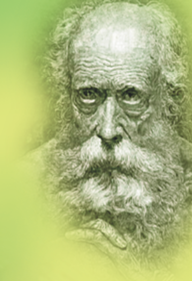 “ LET FOOD BE THY MEDICINE AND MEDICINE BE THY FOOD.”
12-Apr-15
Dr. P. R. Sisir M.D.(Hom.)
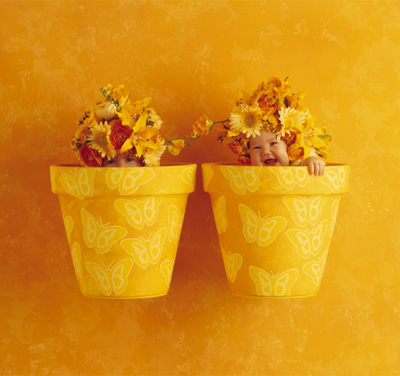 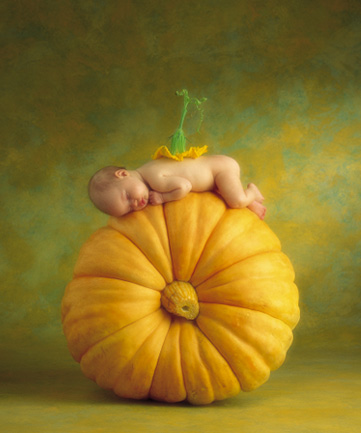 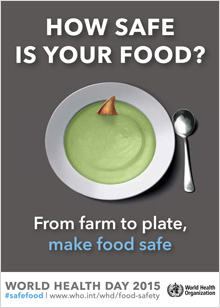 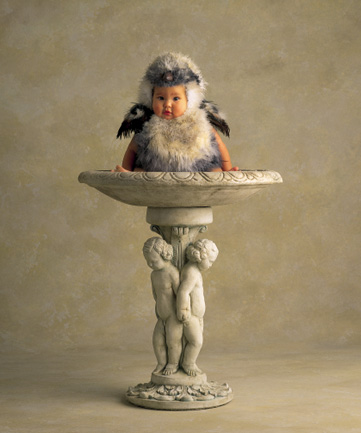 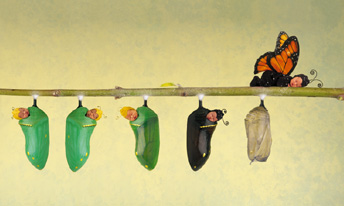 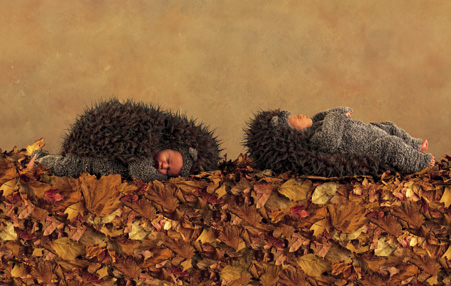 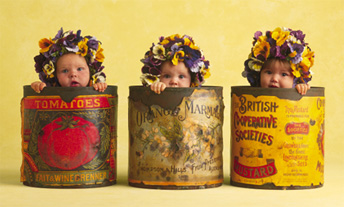 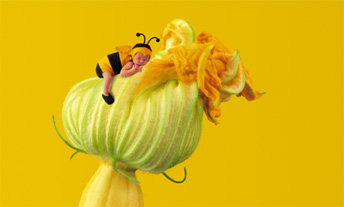 12-Apr-15
Dr. P. R. Sisir M.D.(Hom.)
From   Food Safety  to  FOOD SECURITY
Food safety is an area of public health action to
     protect consumers from the risks of 
     food poisoning and food-borne diseases. 


 Unsafe food can lead to a range of health problems: 
     diarrhoeal disease, viral disease (the first Ebola cases 
                                                were linked to contaminated bush meat); 
     reproductive and developmental problems, cancers. 


  Food safety is thus a prerequisite for food security.
12-Apr-15
Dr. P. R. Sisir M.D.(Hom.)
New threats to food safety are constantly emerging.
Changes in food production, distribution and consumption 
     (i.e. intensive agriculture, globalization of food trade, 
     mass catering and street food);
     changes to the environment;     
     new and emerging bacteria and toxins; 
     antimicrobial resistance ….—
     - all increase the risk that food becomes contaminated.
Increases in travel and trade enhance the likelihood that 
                         contamination can spread.
12-Apr-15
Dr. P. R. Sisir M.D.(Hom.)
Key facts:
Access to sufficient amounts of safe and nutritious food 
   is key to sustaining life and promoting good health.
Unsafe food—containing harmful bacteria, viruses, 
    parasites or chemical substances—
    - causes more than 200 diseases, ranging from 
       diarrhoea to cancers.
Food-borne and water-borne diarrhoeal diseases kill an estimated
    2 million people annually, including many children.
Food safety, nutrition and food security are inextricably linked. 
    Unsafe food creates a vicious cycle of disease and malnutrition, 
    particularly affecting infants, young children, 
    the elderly and the sick.
12-Apr-15
Dr. P. R. Sisir M.D.(Hom.)
Key facts:
Food-borne diseases impede socioeconomic development by 
    straining health care systems, and harming national economies, 
    tourism and trade.
Food now crosses multiple national borders from where it is 
     produced to where it is consumed. 
     
 Good collaboration between governments, producers 
     and consumers helps ensure food safety.
12-Apr-15
Dr. P. R. Sisir M.D.(Hom.)
FIVE KEYS TO SAFER FOOD
Key 1	: 	Keep clean 

Key 2	: 	Separate raw and cooked food

Key 3	:	 Cook food thoroughly 

Key 4	:	 Keep food at safe temperatures

Key 5	:	 Use safe water and raw materials.
https://www.youtube.com/watch?feature=player_embedded&v=ONkKy68HEIM
12-Apr-15
Dr. P. R. Sisir M.D.(Hom.)
FOOD POISONING IN CHILDREN
Chemicals like Arsenic
NON-BACTERIAL
Plant & Sea Food 
  - Contamination of Food by chemicals
	- Fertilizers, Pesticides,
	- Cadmium, Mercury
BACTERIAL
Ingestion of food contaminated by
Living Bacteria or their toxins
Salmonella
Staphylococcal
Botulism(Cl. Botulinum)
Cl. Perfringens
Bacillus cereus
12-Apr-15
Dr. P. R. Sisir M.D.(Hom.)
A. W. D.
Lasting for less than 14 days…
Increased frequency…
  + vomiting, fever with or without weakness.
Leading cause of morbidity & mortality in children
 More than 2 million deaths / year under fives.
 80% of deaths occur during first 2 years of life
12-Apr-15
Dr. P. R. Sisir M.D.(Hom.)
A. W. D.
?
ETEC (Entero-toxigenic E. Coli)
 EPEC (Entero-pathogenic E. Coli)
 SHIGELLA
 CAMPYLOBACTER JEJUNI
 ROTA VIRUS
 Vibrio cholera
 Non-typhoidal Salmonella
Anti-biotic induced --- Ampicillin, Cotrimaxazole, Chloramphenicol, Amoxicillin,  
                                         Clindamycin etc.
12-Apr-15
Dr. P. R. Sisir M.D.(Hom.)
FOOD POISONING IN CHILDREN
Prevention & Control
FOOD SANITATION

 REFRIGERATION
DANGER ZONE FOR BACTERIAL GROWTH:

KEEPING FOOD BETWEEN 10O C & 49O C
GOLDEN RULE: “COOK & EAT THE SAME DAY”
12-Apr-15
Dr. P. R. Sisir M.D.(Hom.)
FOOD POISONING IN CHILDREN
Prevention & Control
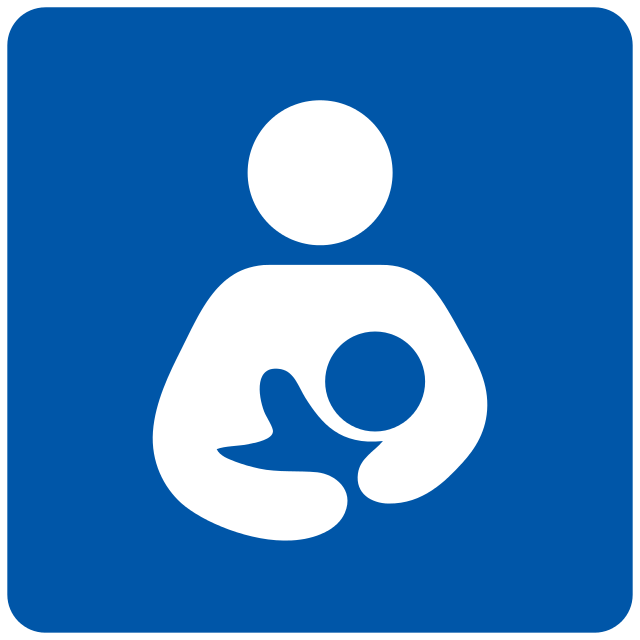 ENCOURAGE THE PRACTICE OF PROPER BREAST FEEDING
DISCOURAGE  BOTTLE FEEDING
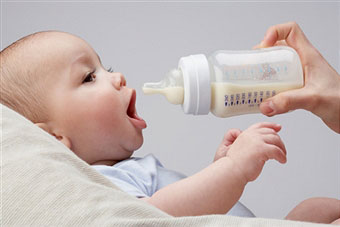 12-Apr-15
Dr. P. R. Sisir M.D.(Hom.)
WHAT CAN HOMOEOPATHY DO?
Homoeopathy, as all of us know, 
is ruled by its own principles laid down by
 our Master Samuel Hahnemann 200+ years ago...


CAUSATIVE FACTOR + SYMPTOMATOLOGY +  INDIVIDUALISATION 
are its KEY DURING SUCH OCCASIONS
THESE THINGS ARE TAKEN COLLECTIVELY AND MADE PRACTICAL & PROVED SUCCCESSFUL
 SINCE ITS INCEPTION 
AND THE SCIENCE IS STILL EXISTING & CONTINUING WITH MORE POWER & VIGOR !
12-Apr-15
Dr. P. R. Sisir M.D.(Hom.)
SOME OF THE PROVEN FACTS
12-Apr-15
Dr. P. R. Sisir M.D.(Hom.)
SOME OF THE PROVEN FACTS
ROLE OF HOMOEOPATHY
12-Apr-15
Dr. P. R. Sisir M.D.(Hom.)
SOME OF THE PROVEN FACTS
ROLE OF HOMOEOPATHY
Cheese
12-Apr-15
Dr. P. R. Sisir M.D.(Hom.)
SOME OF THE PROVEN FACTS
ROLE OF HOMOEOPATHY
FRUITS
12-Apr-15
Dr. P. R. Sisir M.D.(Hom.)
SOME OF THE PROVEN FACTS
ROLE OF HOMOEOPATHY
VEGETABLES
12-Apr-15
Dr. P. R. Sisir M.D.(Hom.)
SOME OF THE PROVEN FACTS
MEAT
12-Apr-15
Dr. P. R. Sisir M.D.(Hom.)
This character is depicting the role of an established textile owner in Kerala
He is feeling overwhelmed with the different taste of the vegetable he is consuming
12-Apr-15
Dr. P. R. Sisir M.D.(Hom.)
Courtesy: Malayalam Film: ‘How old are u ?
He enquired the whereabouts of the cultivated vegetables & 
came to know that it was grown in a domestic farm by a lady in her home premises.
&
Immediately made arrangements for meeting her…..
SHE BECOMES AWARE OF THE PATHETIC SITUATION OF THE VEGETABLES COSUMED BY PEOPLE. 
MAKE UP HER MIND TO ARRANGE AN ORGANIC HOME FARMING
 WITH THE CO-OPERATION OF HER NEIGHBOURS AND STARTED CULTIVATING…
12-Apr-15
Dr. P. R. Sisir M.D.(Hom.)
Courtesy: Malayalam Film: ‘How old are u ?
After a few months she became more aware of the dangerous health issues as a result of
consumption of such products.

Meanwhile, one of her old friend gave her an opportunity to present her experiences
in a seminar, which was attended by Hon’ble Agriculture Minister, Dist. Collector etc.…
LETS HOPE THIS WILL BE A MESSAGE FOR EVERY FAMILY
& ALL POLICY MAKERS IN PARTICULAR
12-Apr-15
Dr. P. R. Sisir M.D.(Hom.)
TAKE HOME MESSAGE OF WORLD HOMOEOPATHY DAY
BUT DON’T FORGET TO PROVIDE  
THE PLANTS & ANIMALS WITH
PROPERLY INDICATED 
HOMOEOPATHIC  MEDICINES
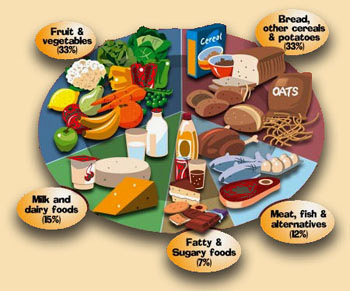 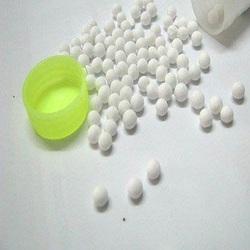 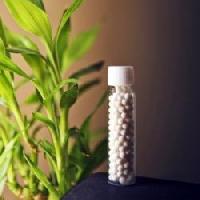 12-Apr-15
Dr. P. R. Sisir M.D.(Hom.)
Thank You one & all
I really appreciate your Tolerance
12-Apr-15
Dr. P. R. Sisir M.D.(Hom.)
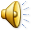